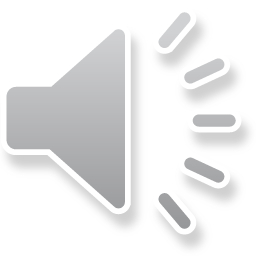 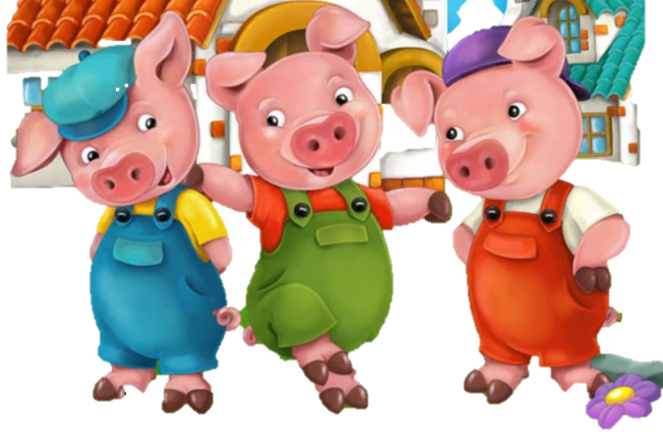 Помогите Ниф – Нифу отгадать загадку
Три вершину тут видны,
Три угла, три стороны,-
Ну пожалуй, и довольно!-
Что ты видишь?...
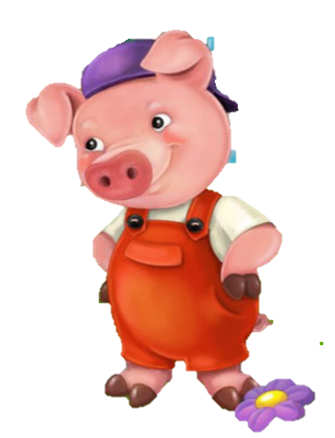 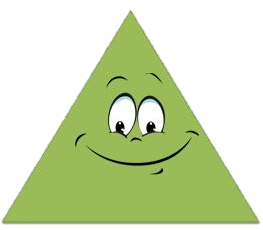 Инструкция для родителей: щелкните по экрану.
Помогите Ниф – Нифу отгадать загадку
Вот четыре стороны
И они всегда ровны
А фигура то ребята
Называется….
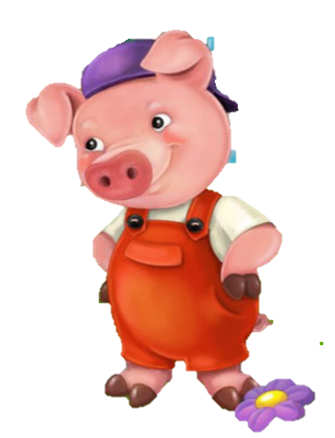 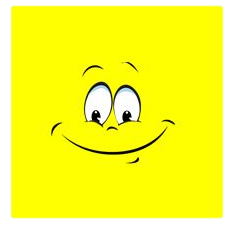 Инструкция для родителей: щелкните по экрану.
Помогите Ниф – Нифу отгадать загадку
Нет углов у меня,
И похож на блюдце я,
На тарелку и на крышку, 
На кольцо, на колесо.
Кто же я такой друзья?
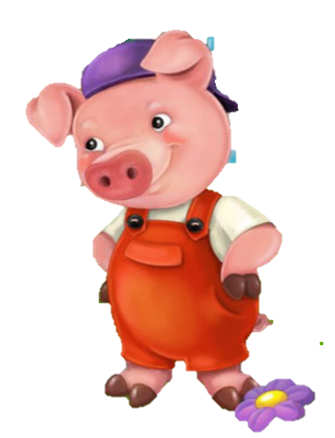 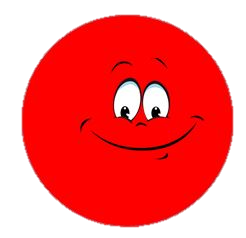 Инструкция для родителей: щелкните по экрану.
Помогите Ниф – Нифу отгадать загадку
А братишка у Серёжи,
Математик и чертежник - 
На столе у бабы Шуры
Чертит всякие …
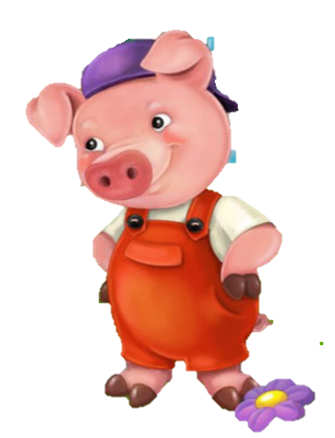 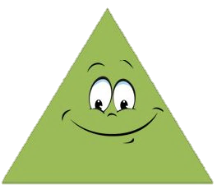 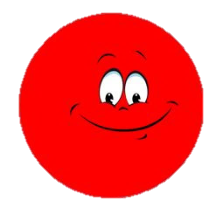 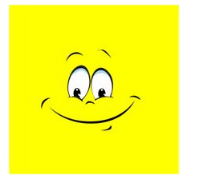 Инструкция для родителей: щелкните по экрану.
Помогите Нуф – Нуфу открыть все замки
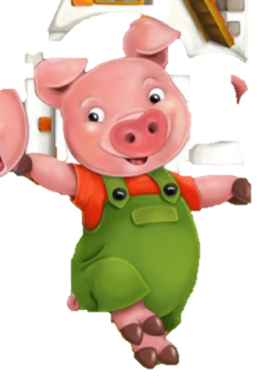 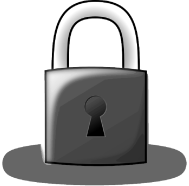 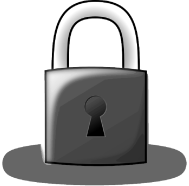 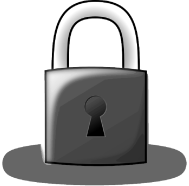 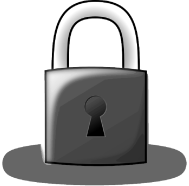 Инструкция для родителей: щелкните по цветной геометрической фигуре.
Какую фигуру забыл нарисовать Наф - Наф
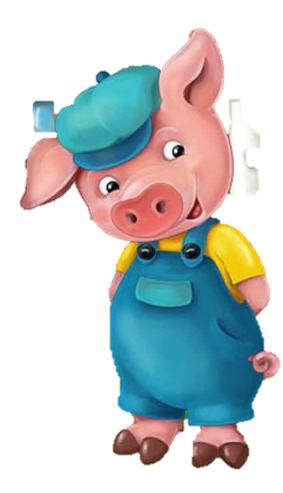 Инструкция для родителей: щелкните по пустой клетке.
Три поросенка  взяли себе фигуры.
Какие фигуры они взяли?
Три поросенка  взяли себе фигуры.
Какие фигуры они взяли?
Три поросенка  взяли себе фигуры.
Какие фигуры они взяли?
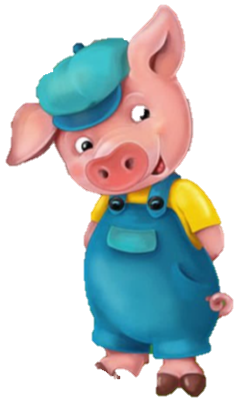 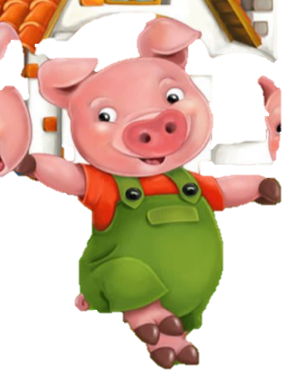 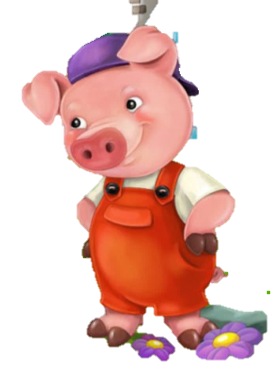 Соберите домик для поросят на листе бумаги
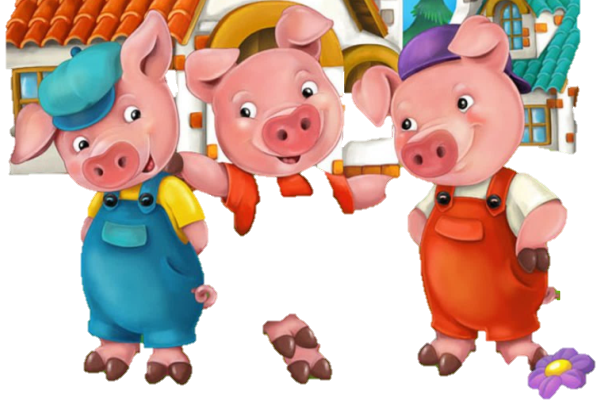